Синергия приоритетных направлений развития СПО в профессиональной образовательной организации Московской области
Пряничникова Ольга Николаевна, начальник программно-методического отдела ЦРПО, канд. пед наук
Идея доклада: Синергетический подход в образовании  как технология организации  современной образовательной деятельности  
Ориентиры развития  образования  в РФ:
1. Федеральный закон от 29 декабря 2012 года № 273 – ФЗ «Об образовании в Российской Федерации»
2. Концепция долгосрочного  социально-экономического развития РФ на период до 2020 года;
3.Стратегия инновационного развития РФ на период до 2020 года;
4. Письмо Министерства образования России от 09.10. 2013 № 06-735 «О дополнительном профессиональном образовании»;
5. Профессиональный стандарт педагога (утвержден приказом Минтруда России от 18.10.2013 № 544н); ВВОДИТСЯ С 2018 ГОДА
6. «Дорожная карта» профессионального стандарта педагога (широкое обсуждение, апробация на пилотных площадках, внедрение).
Понятие термина «Синергетика»
Синергия  (от  др.-греч. συνεργία — соучастие, содействие, помощь, сообщничество)


Синергия (в экономике), синергический (синергетический) эффект — увеличение эффективности деятельности в результате сочетания, соединения, интеграции, слияния отдельных частей в единую систему, благодаря возникновению новых качеств полученной системы


Педагогическая синергетика ( по В.И. Андрееву) – область педагогического знания, которая основывается на законах и закономерностях синергетики, т.е. законах и закономерностях самоорганизации и саморазвития педагогических, т.е. образовательно-воспитательных систем.
Таблица соотношения понятий синергетики традиционной педагогики
РОЛЬ ПЕДАГОГА
Это приводит к принципиальному изменению роли ПЕДАГОГА и его ответственности  в жизни студента. Главным становится не столько функция педагога как преподавателя определённого предмета и даже не как воспитателя, сколько его способность раскрыть возможности обучающегося, его будущее. Синергетическая система, в большей степени моделируя саму социальную среду современного мира, оказывает влияние на его развитие, т.к. в образовании ,как ни в какой другой сфере, представлено будущее в настоящем.
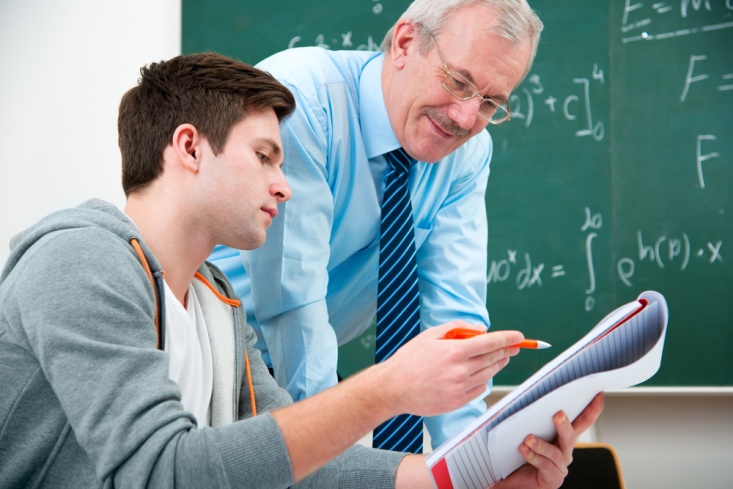 В современном информационном обществе целью образования является не передача опыта, накопленного предыдущими поколениями, а подготовка человека, способного к непрерывному обучению, «образованию длиною в жизнь», принятие себя как субъекта собственной жизнедеятельности (из доктрины ЮНЕСКО). Это подразумевает решение следующих задач:



-формирование активной жизненной позиции по отношению к себе и окружающим;
-формирование способности и готовности принимать самостоятельные ответственные решения;
-умение выдвигать и отстаивать свою точку зрения;
-умение отстаивать реальные цели;
-умение планировать свои действия, прогнозировать их последствия;
-умение ставить конкретные цели;
-умение реально оценивать степень риска;
-принятие того, что мир изменчив;
-укрепление психофункциональной устойчивости, включая стрессоустойчивость;
-владение навыками саморегуляции, снятие эмоционального напряжения, тревожности;
-толерантность к новизне и неопределенности;
-знание и принятие своих индивидуальных особенностей;
-учет индивидуальных особенностей при распределении своих сил, планирование дел;
-владение навыками поддержки психологического здоровья.
[Speaker Notes: Формирование каждого из перечисленных качеств личности начинается  с рождения и продолжается на протяжении всей жизни. Большую роль в этом играет выработка единых требований к процессу формирования личности студента со стороны всех участников образовательного процесса. 
Цель его формулируется следующим образом:  определить перспективы, возможные направления и пути внедрения синергетики как междисциплинарной  научной теории в учебную практику профессиональной школы; разработать соответствующее программное и учебно – методическое обеспечение.

принятия себя (в том числе своих чувств, внешнего облика тела.);-позитивный образ «Я»;-уверенность в себе, в своих силах;-адекватную,  устойчивую самооценку;-самоуважение.Социально – психологическая компетентность (способность эффективно  взаимодействовать с окружающими в системе межличностных отношений);-умение ориентироваться в социальных ситуациях;-умение адекватно определять личностные особенности и эмоциональные состояния других людей;-умение выбирать адекватные способы общения с окружающими людьми и реализовывать их в процессе взаимодействия;-умение конструктивного разрешения конфликтных ситуаций]
Основные направления развития СПО
ЦЕЛЬ:
 Создание в Московской области  современной системы подготовки рабочих кадров и формирования прикладных квалификаций, способной:
1.Обеспечение соответствия квалификаций выпускников требованиям экономики
ПИЛОТНЫЙ ПРОЕКТ «ПОДГОТОВКА РАБОЧИХ КАДРОВ, СООТВЕТСТВУЮЩИХ ТРЕБОВАНИЯМ ВЫСОКОТЕХНОЛОГИЧНЫХ ОТРАСЛЕЙ ПРОМЫШЛЕННОСТИ, НА ОСНОВЕ ДУАЛЬНОГО ОБРАЗОВАНИЯ

»
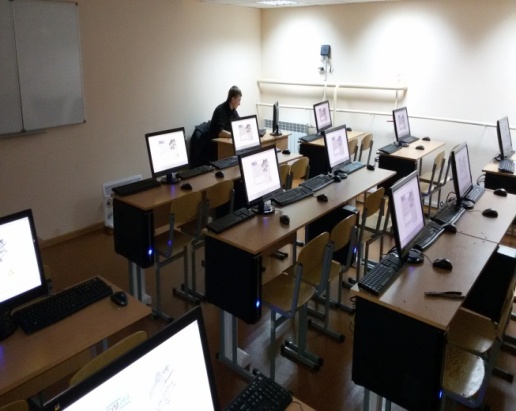 ПОО СПО
14 ДОГОВОРОВ
525 СТУДЕНТОВ  в 2014-2015году
675 СТУДЕНТОВ в 2015 -2016 году
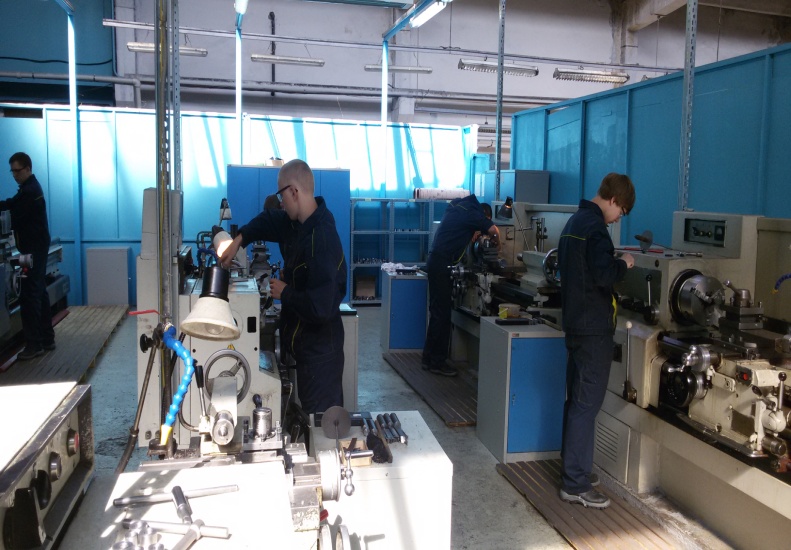 по 27 специальностям
[Speaker Notes: http://минобрнауки.рф/департаменты/383/файл/6897/Luchshie_praktiki.pdf
http://минобрнауки.рф/департаменты/383/файл/6898/Metodicheskie_rekomendacii.pdf]
2.Создание и обеспечение широких возможностей для различныхкатегорий населения в приобретении необходимых прикладныхквалификаций на протяжении всей трудовой деятельности
Федеральный закон от 3 мая 2012 года № 46-ФЗ «О ратификации Конвенции о правах инвалидов»
• Федеральный закон «Об образовании в Российской Федерации»
• Указ Президента РФ от 07.05.2012 № 599 «О мерах по реализации государственной политики в области образования и науки»
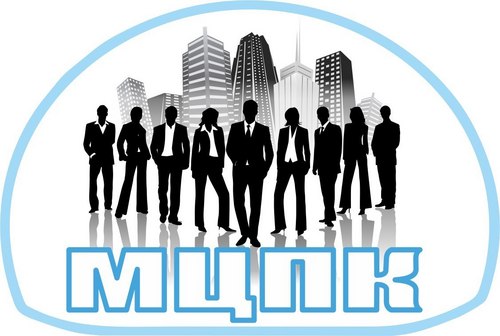 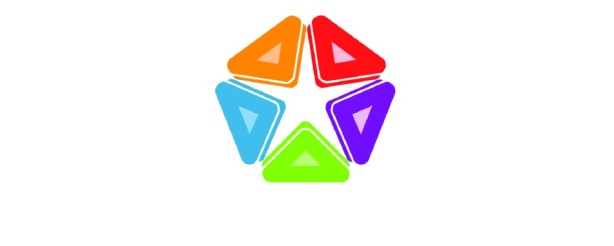 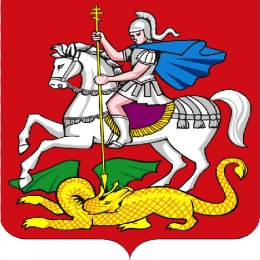 5 многофункциональных центров прикладных квалификаций
2 территориально-образовательных кластера в области машиностроения
14 отраслевых ресурсных центров
Инклюзивное образование
 Ускоренное получение приоритетных профессий
 Повышение квалификации и переподготовка
 Профориентация
 Содействие трудоустройству
 Консультирование населения
Образовательная деятельность
Учебно-методическая работа
Информационно-аналитическое обеспечение
3.Консолидация ресурсов бизнеса, государства и образовательных организаций в развитии Системы
Государственная программа Московской области «Образование Подмосковья» на 2014-2018 годы
Проект «Модернизация подготовки кадров для предприятий оборонно-промышленного комплекса, расположенных на территории Московской области»
В проекте участвуют 25 предприятий 
Подготовка кадров осуществляется для оборонно-промышленного комплекса по 15 специальностям и 9 профессиям.
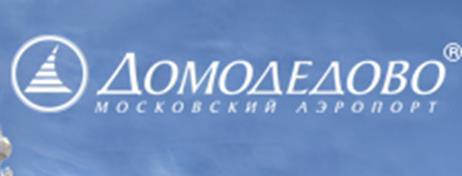 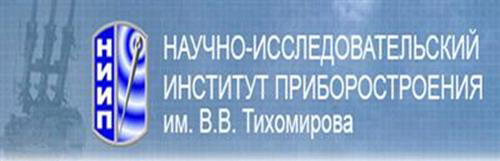 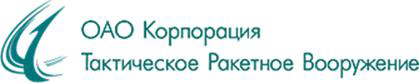 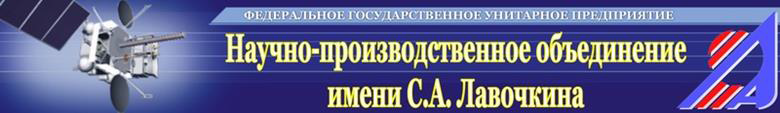 Бюджет проекта – 136, 6 млн. руб.
Государственно-частное партнёрство в МО
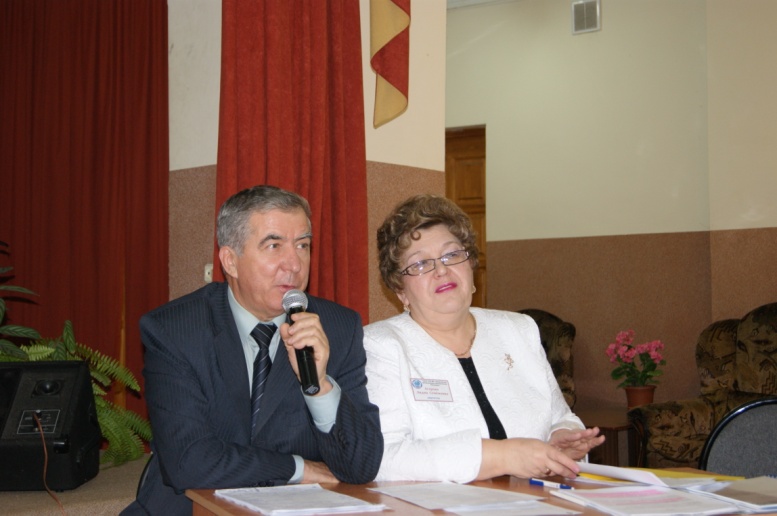 Программное обеспечение:
Разработано в 2015 году 160 образовательных программ,  
проведена экспертиза 374 ОПОП по приоритетным отраслям
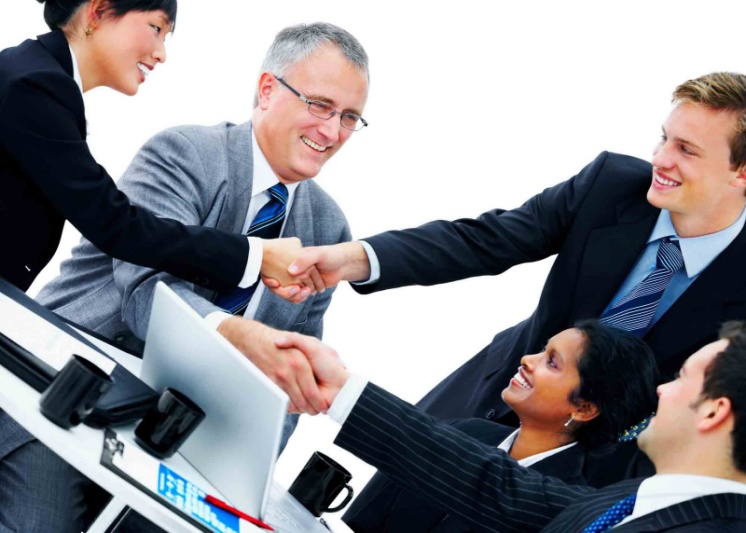 Создано
 4 высокотехнологичных центров коллективного пользования
 10 учебных площадок
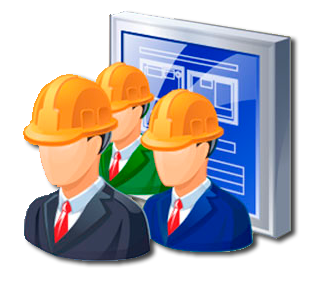 Создано
 7 кафедр на базе Университета «Дубна»
Разработаны требования к компетенциям выпускников по 22 образовательным программам
Проведено 47 мероприятий по вопросам внедрения прогрессивных образовательных технологий
4. Создание условий для успешной социализациии эффективной самореализации обучающихся
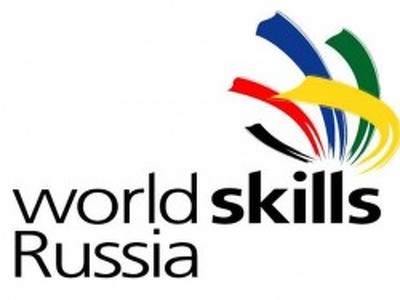 ВСЕРОССИЙСКИЕ
КОНКУРСЫ
обучающихся по
профессиям
и специальностям СПО
ВСЕРОССИЙСКИЕ
ОЛИМПИАДЫ
ПРОФЕССИОНАЛЬНОГО
МАСТЕРСТВА
обучающихся по
профессиям
и специальностям СПО
WORLDSKILLS RUSSIA сегодня
56 Региональных координационных центра (РКЦ)
93 региональных чемпионата (25 чемпионатов в 2014 г., 30 чемпионатов в 2015 г.)
более 10 000 конкурсантов, 15 000 экспертов, 500 000 зрителей
3 национальных чемпионата
2 чемпионата Hi-Tech по сквозным профессиям среди концернов и холдингов, предприятий РФ
Конкурс работ научно-технического творчества
Студентов

• Конкурс лучших практик подготовки в СПО
• Конкурсы творческих работ студентов
• по специальностям
• Конкурс «Профессионал будущего»
• Конкурс творческих работ студентов СПО «Зелёные
технологии»
Олимпиадным движением охвачено
1670 участников из 73 субъектов РФ и 9
федеральных округов
Приоритеты развития системы среднего профессионального образования определены:
«майскими» и последующими указами Президента Российской Федерации;
Стратегией развития системы подготовки рабочих кадров и формирования прикладных квалификаций в Российской Федерации 2013-2020 ;
Комплексом мер, направленных на совершенствование системы среднего профессионального образования, на 2015 - 2020 годы.



Задачи:
1. Обеспечить обновление содержания профессионального образования и внедрение в системе среднего профессионального образования современных методик и образовательных технологий
2. Обеспечить создание условий для распространения в системе среднего профессионального образования лучших практик и  разработок
3.Создать инструмент управления проводимыми изменениями -  систему мониторинга качества среднего профессионального образования и сформировать саму систему оценки качества подготовки рабочих кадров в Российской Федерации
Направления  деятельности  2017
1.Федеральный проект «Создание межрегионального центра компетенций по отрасли «Строительство»
2. Создание региональных центров компетенций для подготовки кадров по ТОП-50
3.Формирование перечня «ТОП-50» на региональном уровне («ТОП-регион»)
4.Достижение показателей федерального мониторинга
5. Совершенствование механизма формирования кадровой потребности
6. Создание условий для профориентации и профессиональной подготовки старшеклассников
7. Привлечение работодателей в процесс подготовки кадров на условиях частно-государственного партнерства
МЦК – центр межрегионального сетевого взаимодействия
Учебный центр МЦК
Интернет-ресурс, банк программ и технологий
Повышение квалификации в МЦК, стажировки
Семинары, консультирование, дистанционное обучение
Сеть региональных ведущих колледжей по области ТОП-50
Сетевые программы
Образовательные ресурсы
Методическая поддержка
Образовательные организации региональных систем СПО
область ТОП-50
Подготовка кадров по ТОП-50 к 2020 году в 50% профессиональных образовательных организаций
РЦК – государственная профессиональная образовательная организация,
имеющая образовательные ресурсы (материально-техническими, кадровыми, методическими, информационными, социальными (система связей с партнерами)), необходимые для обеспечения подготовки кадров по профессиям и специальностям из числа 50 наиболее востребованных на рынке труда новых и перспективных профессий, требующих среднего профессионального образования (далее – ТОП-50) и значимых профессий и специальностей среднего профессионального образования, отражающих региональную специфику (далее - ТОП-РЕГИОН) на международном уровне качества, а также подготовки команды Московской области к участию в чемпионатах профессионального мастерства по стандартам Ворлдскиллс.
17
Задачи РЦК
ТОП-50
Ворлдскиллс
подготовка команды Московской области к участию в чемпионатах профессионального мастерства по стандартам Ворлдскиллс,
  генерирование новых технологических (методических, информационных, кадровых) ресурсов структуры по отработке технологий подготовки команд Ворлдскиллс, 
 передача практик «высоких достижений» в массовую подготовку кадров по наиболее востребованным и перспективным специальностям и рабочим профессиям
массовая подготовка кадров по определенным (отраслевым) группам профессий и специальностей, входящих в перечень ТОП-50, в соответствии с международными стандартами и передовыми технологиями
18
6 РЦК в 6 областях подготовки кадров
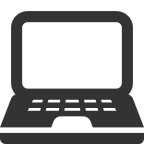 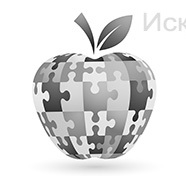 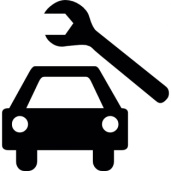 Информационные и коммуникационные 
Технологии
Красногорский колледж
Искусство, дизайн и сфера услуг
Обслуживание транспорта и логистика
Щелковский колледж
Колледж «Подмосковье»
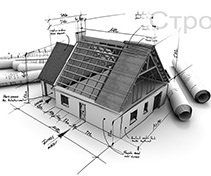 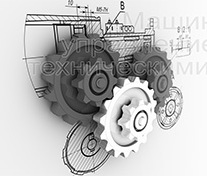 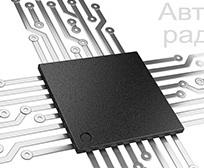 Машиностроение, управление сложными техническими системами, обработка материалов
Раменский колледж
Автоматизация, радиотехника и электроника
Университет «Дубна»
Строительные технологии
МЦК - Техникум имени С.П. Королева
19
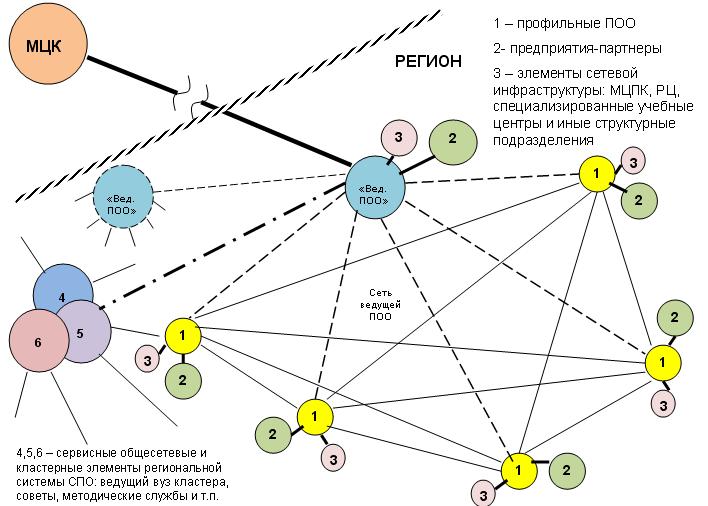 Инфраструктура развития системы подготовки кадров по ТОП-50
Центр 
развития профессионального образования
Союз 
«Ворлдскиллс Россия»
Базовый центр ППППКРК
ФЕДЕРАЛЬНЫЙ уровень
РЕГИОНАЛЬНЫЙ уровень
МЕЖРЕГИОНАЛЬНЫЕ ЦЕНТРЫ КОМПЕТЕНЦИЙ
субъектов Российской Федерации – победители конкурсного отбора
7
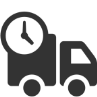 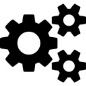 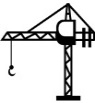 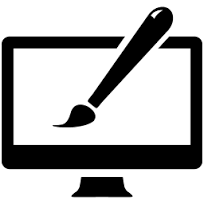 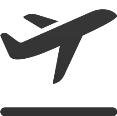 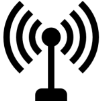 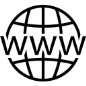 Свердловская область
Хабаровский край
Московская область
Тюменская  область
Республика Чувашия
Ульяновская  область
Республика Татарстан
21
ФРДО и Мониторинг занятости выпускников по программам СПО
Нормативно-правовая база:
Федеральный закон от 29.12.2012 N 273-ФЗ «Об образовании в Российской Федерации», ст. 98:
«…органы исполнительной власти субъектов Российской Федерации, осуществляющие государственное управление в сфере образования… организации, осуществляющие образовательную деятельность, представляют в федеральный орган исполнительной власти, осуществляющий функции по контролю и надзору в сфере образования, сведения о выданных документах об образовании и (или) о квалификации, документах об обучении путем внесения этих сведений в федеральную информационную систему "Федеральный реестр сведений о документах об образовании и (или) о квалификации, документах об обучении" »
Постановление Правительства Российской Федерации от 26 августа 2013 г. № 729
Постановление Правительства Российской Федерации от 11 сентября 2015 г. № 965 
Федеральный закон от 27.07.2006 N 152-ФЗ «О персональных данных»
Распоряжение Правительства Российской Федерации от 3 марта 2015 г. № 349-р
Цели мониторинга
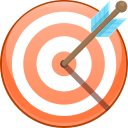 Определить наиболее востребованные рынком труда России специальности и профессии
Определить, какие образовательные организации готовят наиболее востребованных выпускников
Основа мониторинга – 
данные, внесённые профессиональными образовательными организациями в Федеральный реестр документов об образовании (ФРДО)

ФРДО – информационная система Рособрнадзора
22
Синергетика как процесс организации эффективной деятельности в процессе повышения квалификации
Синергетика предполагает организацию эффективной деятельности через  иной , отличный  от традиционного  авторитарного стиля способ взаимодействия между андрагогом   и  слушателем, который в современной педагогике понимается как демократический стиль взаимодействия, основанный на интерактивных методах обучения. Демократический стиль предполагает  субъект –субъектное взаимодействие, а традиционный стиль построен на субъект-объектном взаимодействии.
[Speaker Notes: Синергетика предполагает использование  новых образовательных моделей, технологий и методов, которые оказывают наиболее эффективное влияние на качество образовательной деятельности. Наиболее оптимальными  технологиями  демократического стиля взаимодействия андрагога и слушателя  являются  интерактивные методы обучения. 
Отличительные черты  интерактивных методов (ИМО) обучения:
 Инициативность слушателей  в учебной деятельности, которая стимулируется  андрагогом, выступающим в  позиции партнера-помощника (модератора). 
Ход и результат обучения приобретают  личностную значимость для всех субъектов учебной деятельности. 
 Интерактивные методы обучения (ИМО) принято  подразделять на  неимитационные  и имитационные методы.
 Неимитационные методы: проблемная лекция, эвристическая беседа, дискуссия, исследовательская работа, аудиторная  самостоятельная работа с учебной литературой, Internet-ресурсами и т.д.
Имитационные  методы построены на групповых формах работы ( ОДИ, «мозговой штурм», решение педагогических ситуаций и др.) При этом  не отрицая значимости и важности организации учебной деятельности с использованием традиционных методов обучения.]
Модель взаимодействия на основе синергетического подхода
Разработка компетентностной модели педагога СПО; 
   Сопровождение инновационной деятельности педагогов;
  Диагностика профессиональных затруднений и потребностей педагогов;
Научно-исследовательская деятельность;
Изучение, обобщение и распространение  новой образовательной практики;
Методологические семинары, консультации
Информационное сопровождение новых направлений образовательной практики ОО
 Методическое сопровождение аттестации
Новые образовательные программы, построенные на компетентностном подходе;  
 Интерактивные методы обучения;
Современные технологии и средства обучения;
Общественно-профессиональная оценка деятельности  посткурсовой подготовки;
 Проектировочная, научно-исследовательская деятельность
Инновационная  образовательная среда
Функции подсистем повышения квалификации  на основе синергетических подходов
Система  повышения квалификации:

Инновационная среда обмена информацией
Творческие лаборатории и научно-методологические центры
База данных/ библиотека  инноваций, ресурсные центры
Корпоративные  курсы ПК для педагогических коллективов ОО СПО 
Программа подготовки тьюторов (наставников)
Педагог
Педагогическая деятельность.
Самообразование
Индивидуальное проектирование повышения квалификации 
Подготовка и   участие в конкурсах профессионального мастерства
Аттестация  (защита высшей/ первой квалификационной   категории, СЗД)
5 идей для внедрения в посткурсовой период  в ОО СПО
Методическая служба СПО 
Диагностика запросов и потребностей  педагога к системе ПК
Открытые учебные занятия.
Научно-методическое и организационное сопровождение аттестации, конкурсов профессионального мастерства, конференций, педагогических чтений 
«Обратная связь»
 5.Мониторинг образовательно-воспитательной деятельности   в ОО СПО
НАШИ ЛИДЕРЫ
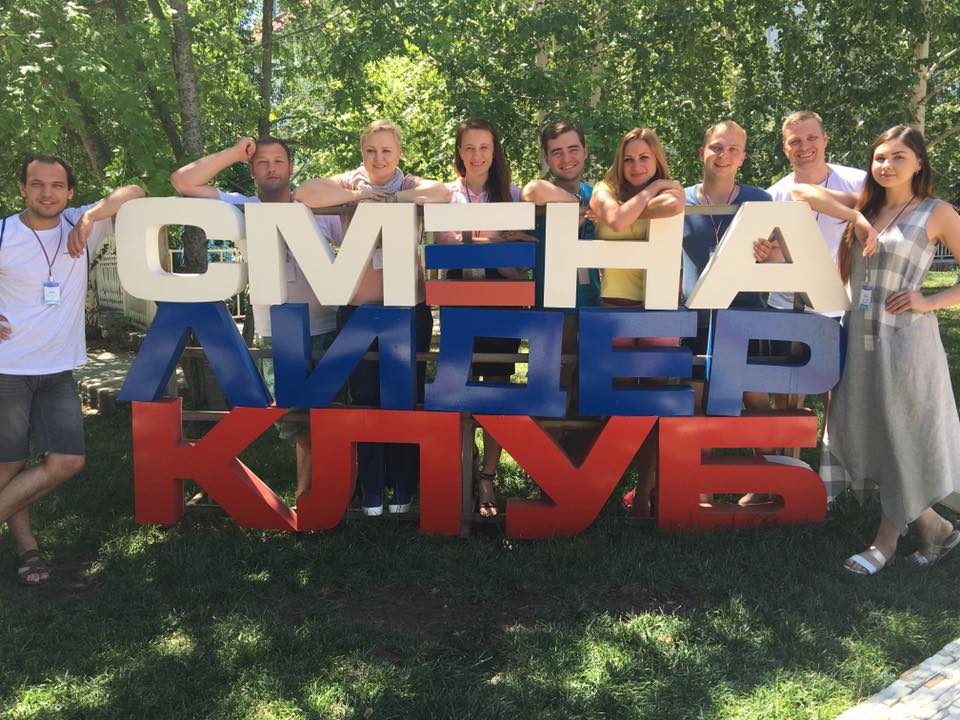 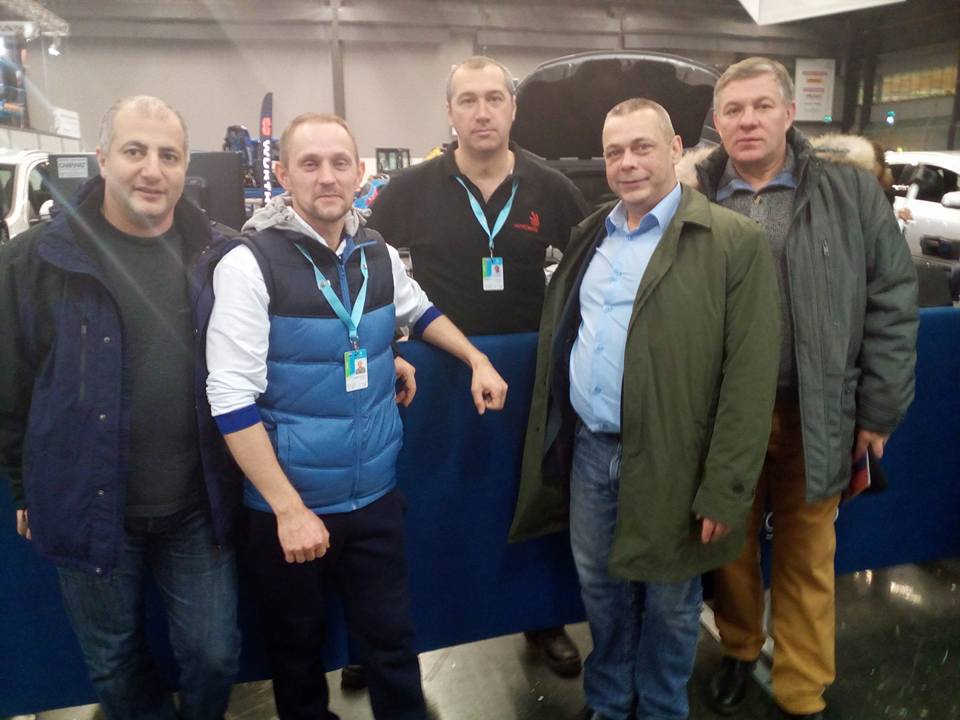 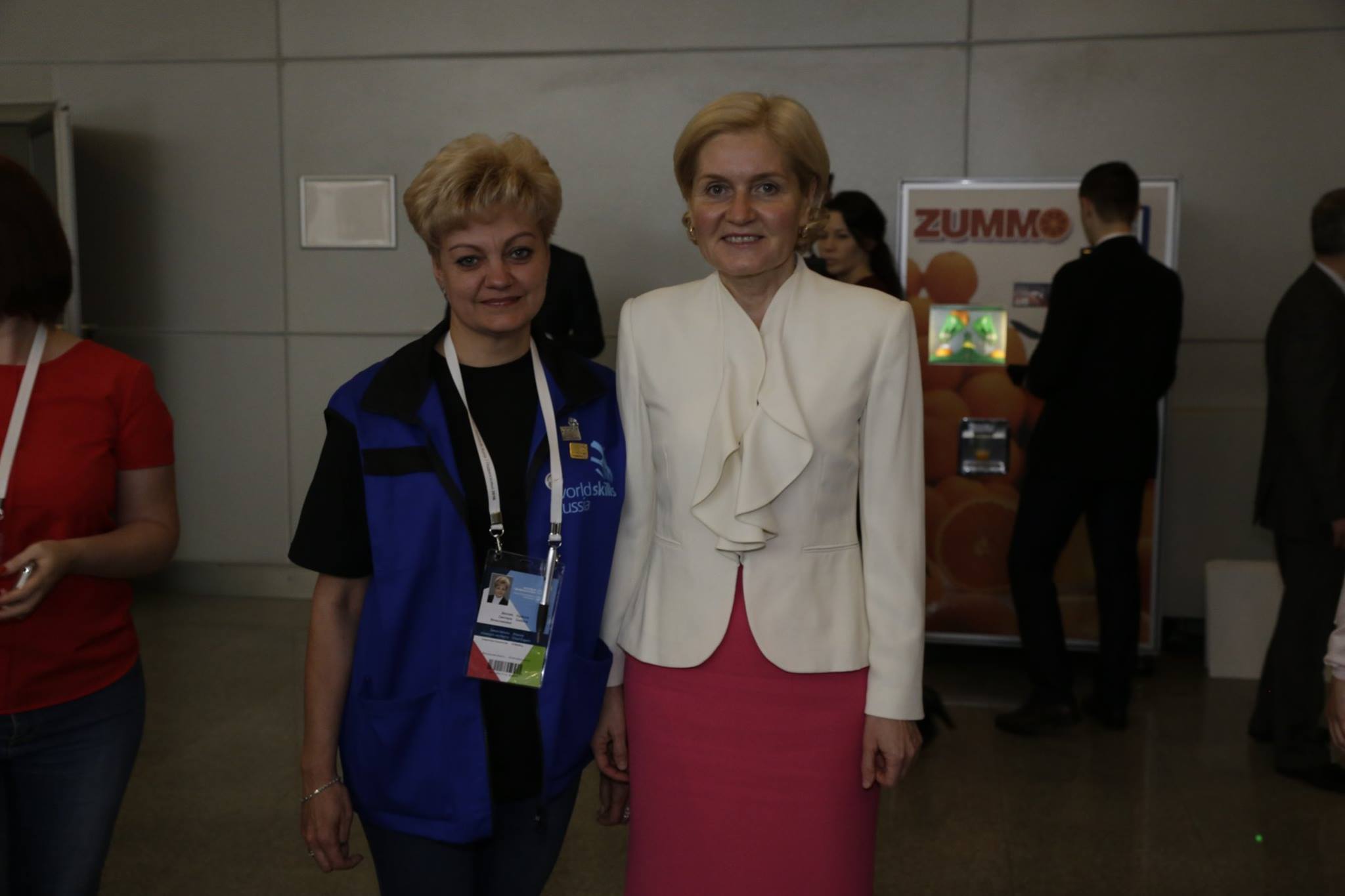 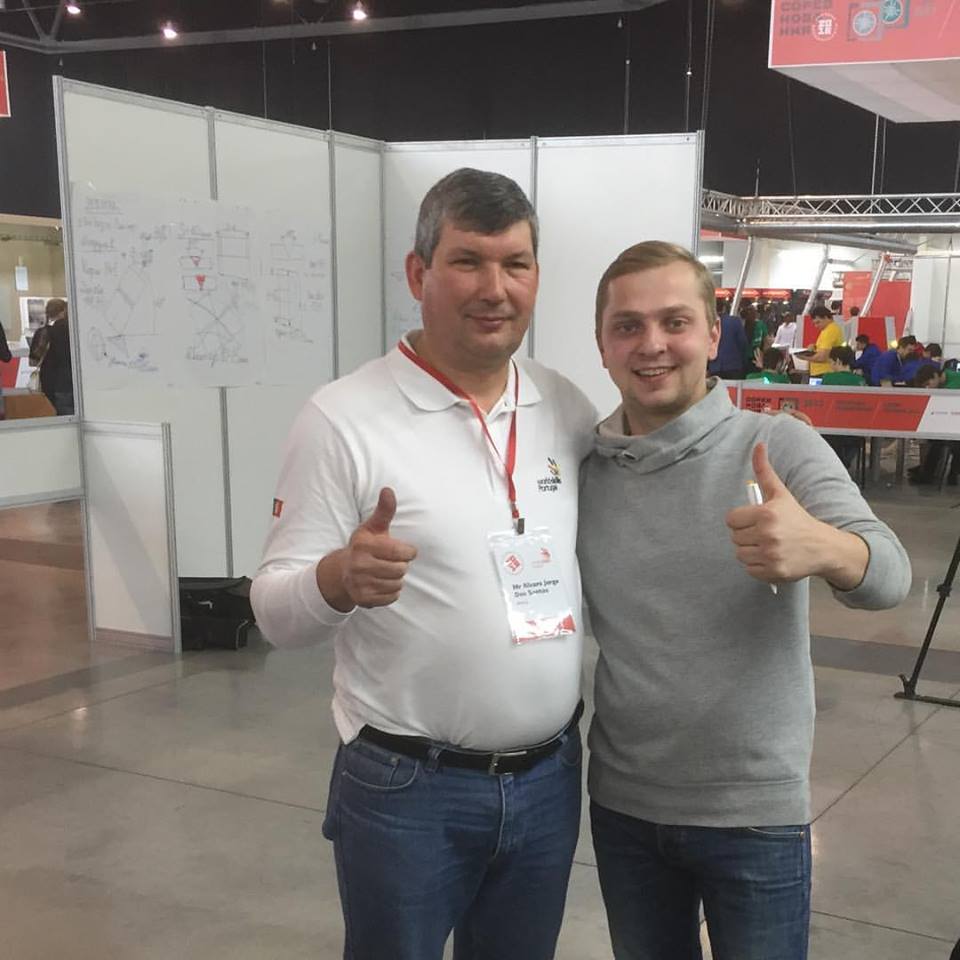 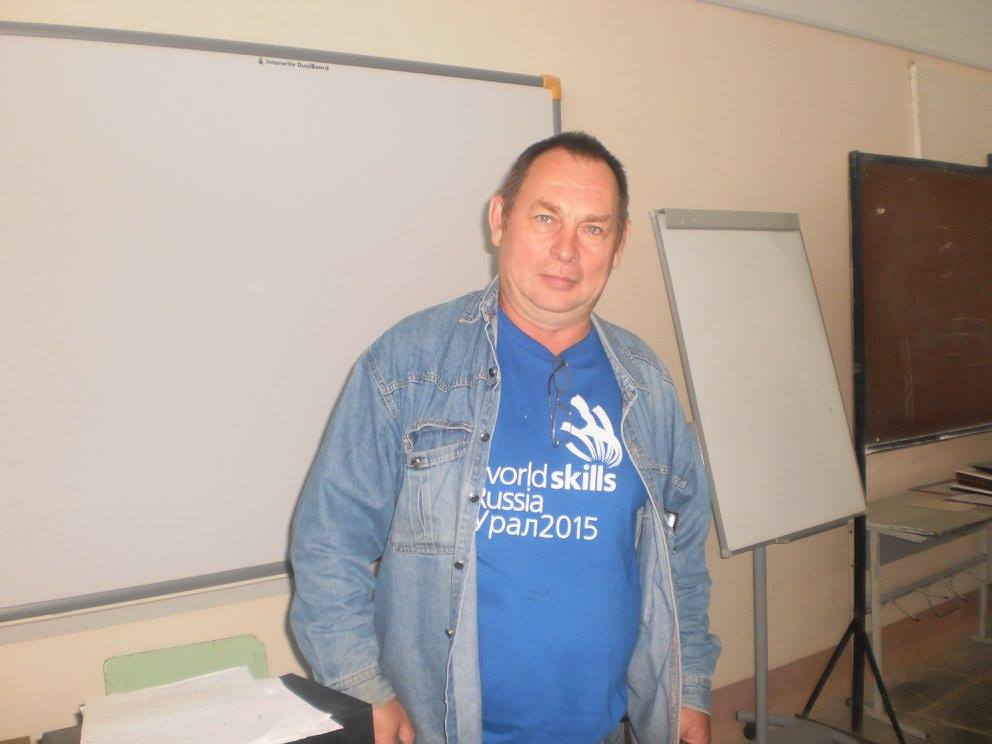 Синергетический подход в управлении развитием профессионализма педагога СПО
Переход от традиционной парадигмы образования (усвоение знаний, умений и навыков), основанной на жесткой регламентации действий слушателей к самоорганизации, позволяющей решать профессиональные проблемы;
Разработка педагогических  технологий по удовлетворению потребностей специалистов в получении знаний о современных достижениях в области конкретной производственной сферы, анализе и применении эффективного отечественного и зарубежного опыта;
Взаимосвязь с научными организациями и образовательными учреждениями системы ДПО, позволяющими осуществлять научно-методическое сопровождение инновационной и экспериментальной деятельности;
Создание единого социокультурного педагогического сообщества, позволяющего эффективно работать и совершенствовать  профессиональное мастерство;
Междисциплинарный опережающий характер обучения, его динамизм и реализация возможностей самообразования педагога;
Развитие и совершенствование сетевого взаимодействия системы повышения квалификации и методических служб СПО
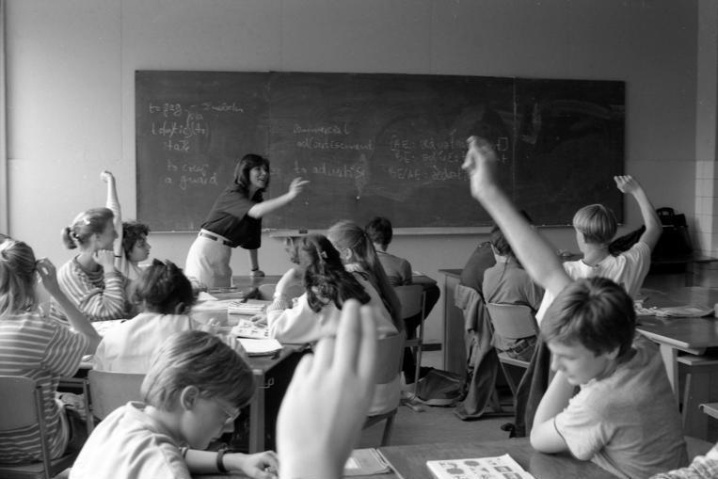 Синергетический подход в управлении развитием профессионализма педагога СПО
Разработка дополнительных профессиональных программ и их накопление с созданием объединенного фонда;
Ориентация на индивидуальные образовательные маршруты и освоение блочно-модульного принципа построения дополнительных профессиональных программ;
Направленность на личностно-ориентированный, системно-деятельностный  и синергетический подходы к обучению;
Применение образовательных технологий проектировочного характера.
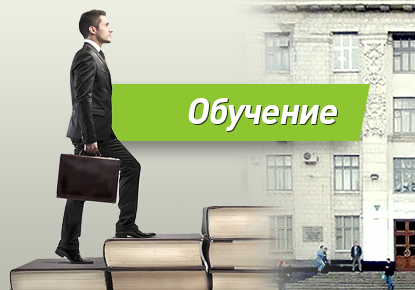 Инфраструктура развития системы подготовки кадров по ТОП-50
Центр 
развития профессионального образования
Союз 
«Ворлдскиллс Россия»
Базовый центр ППППКРК
ФЕДЕРАЛЬНЫЙ уровень
РЕГИОНАЛЬНЫЙ уровень
МЕЖРЕГИОНАЛЬНЫЕ ЦЕНТРЫ КОМПЕТЕНЦИЙ
субъектов Российской Федерации – победители конкурсного отбора
7
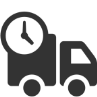 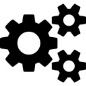 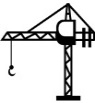 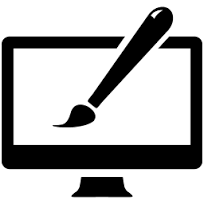 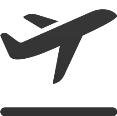 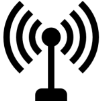 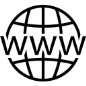 Свердловская область
Хабаровский край
Московская область
Тюменская  область
Республика Чувашия
Ульяновская  область
Республика Татарстан
29
Синергетические эффекты при взаимодействии системы повышения квалификации и  методических служб СПО
Оптимизация процесса повышения квалификации педагогических работников СПО (новые формы взаимодействия, современные технологии обучения, индивидуализация программ подготовки)
Современный педагог, способный творчески организовывать образовательную деятельности в условиях перемен
Разделение полномочий  участников процесса повышения квалификации на основе синергетического подхода
 Общественно-профессиональная оценка   достижений  педагогических работников  в посткурсовой период ( технология  «обратной  связи»)
Формирование инновационной образовательной среды  через организацию научно-исследовательской, опытно-экспериментальной деятельности педагогов СПО
Модераторы, тьюторы в системе методической службы СПО
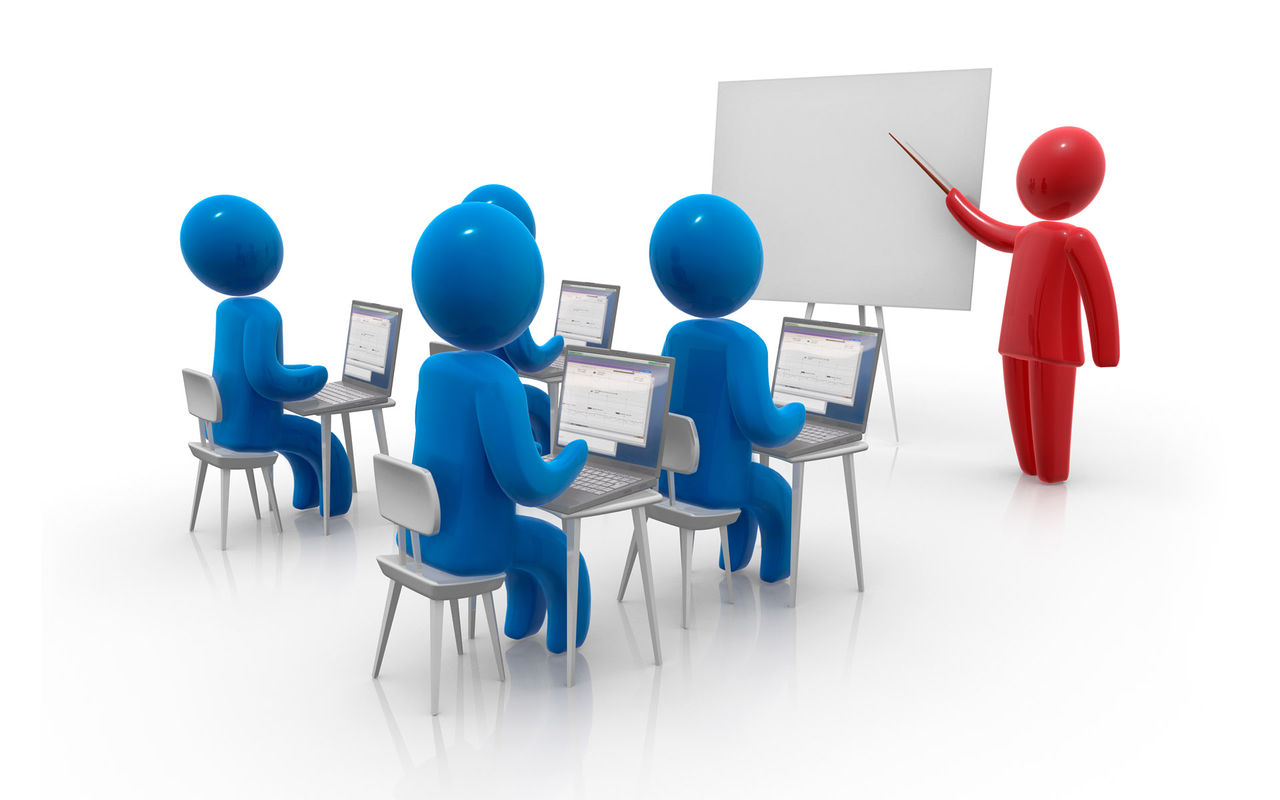 Спасибо за внимание!
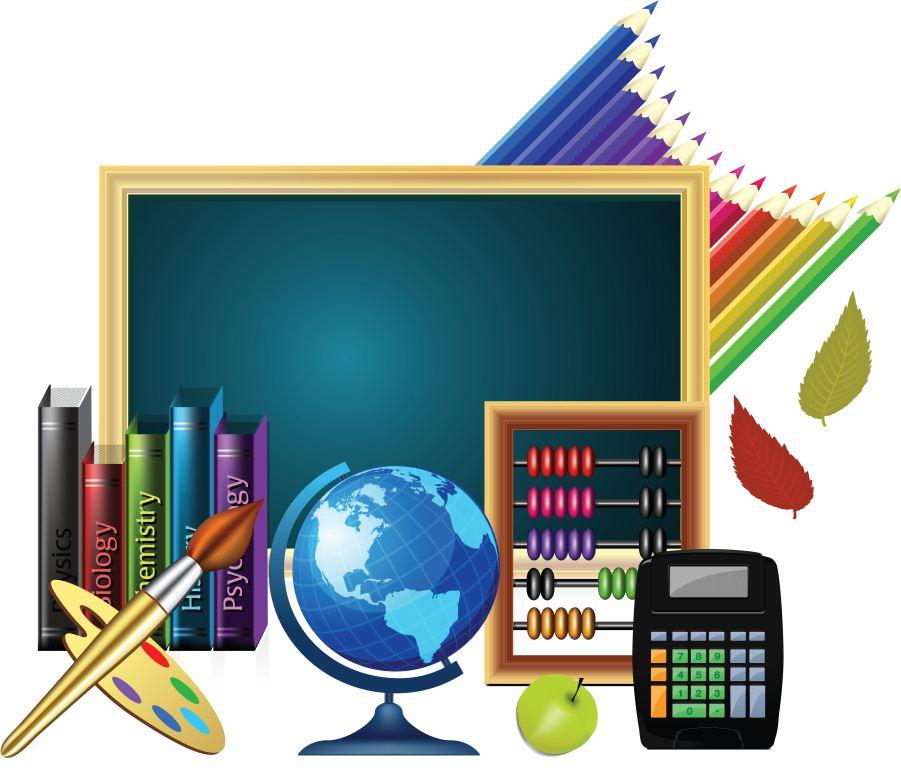